Unit 1Welcome to our school!
WWW.PPT818.COM
Learning new words
welcome 欢迎

 Welcome to our school.
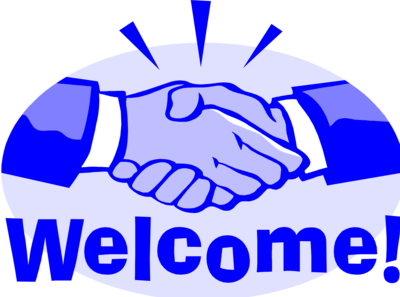 Learning new words
nice 友好，开心。


 Nice to meet you.

 很开心认识你。
Learning new words
show 展示，表演

 show sb.(某人) sth.(某物，某事)

I will show you our school.
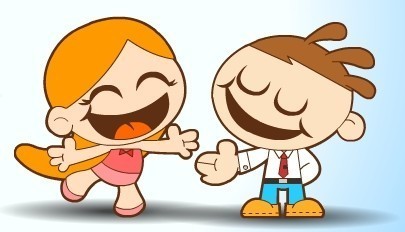 Learning new words
library 图书馆
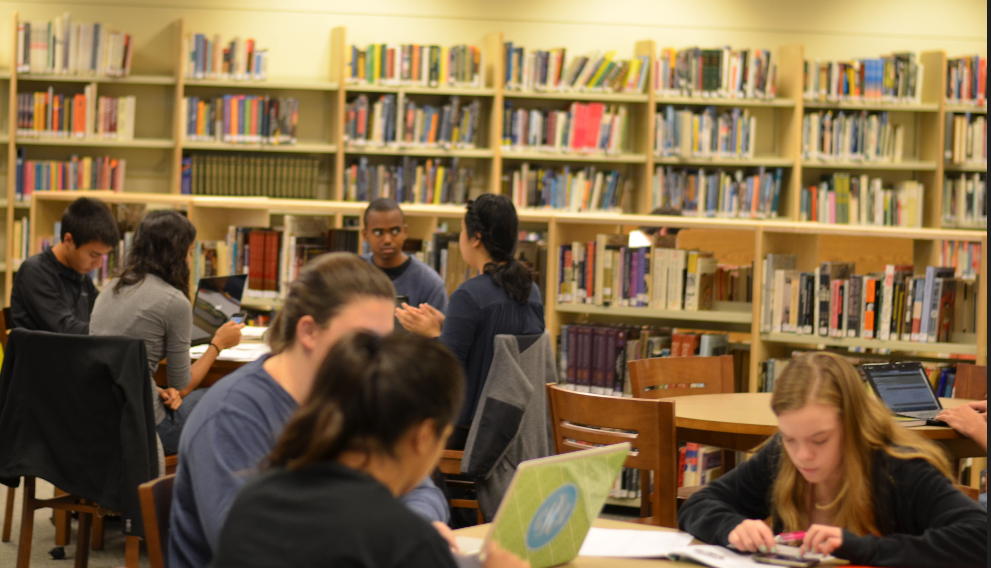 Learning new words
often 经常
Do you often go to the library?
你经常去图书馆吗？
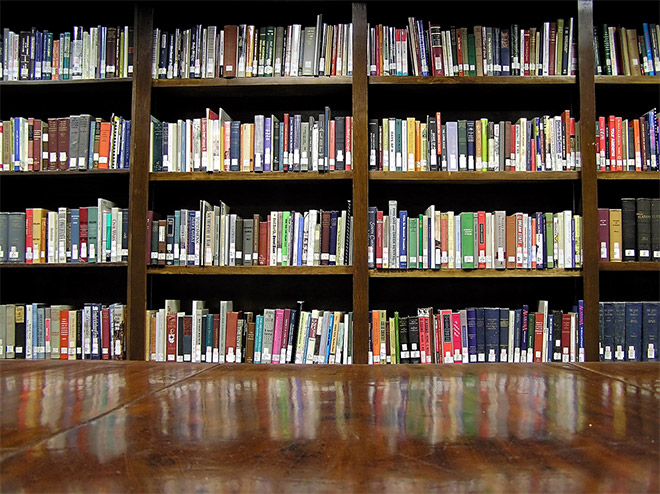 Learning new words
borrow 借
 
 borrow books 借书
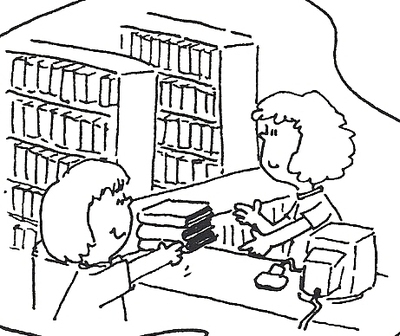 Learning new words
meeting room 会议室
 meeting 会议
 room  房间
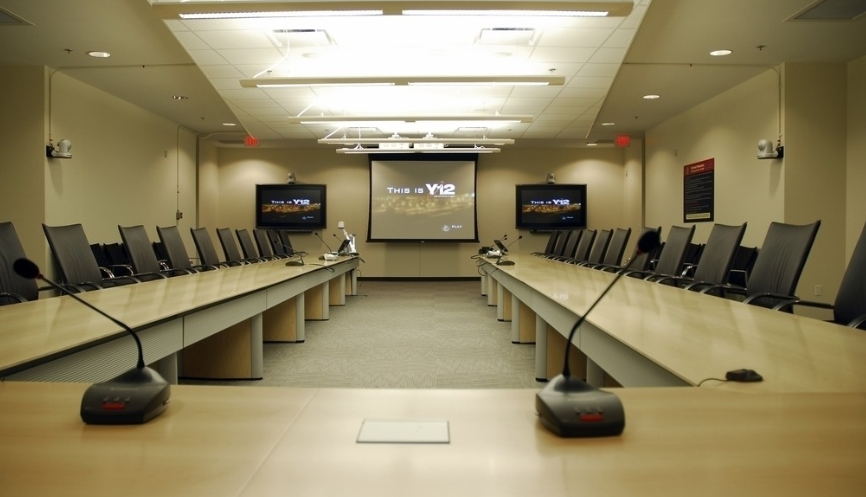 Learning new words
class room 教室
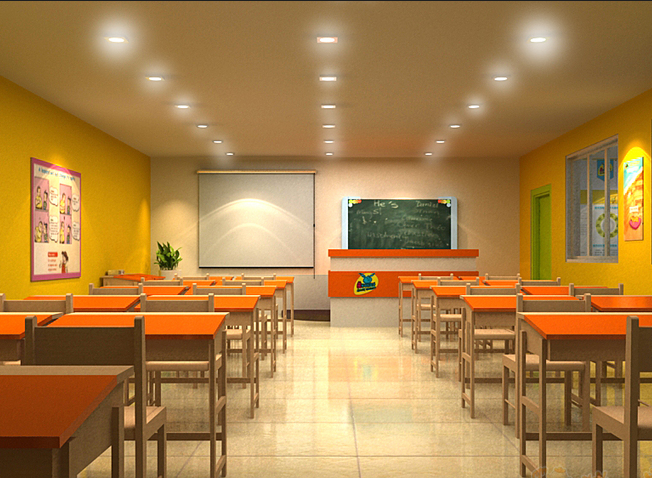 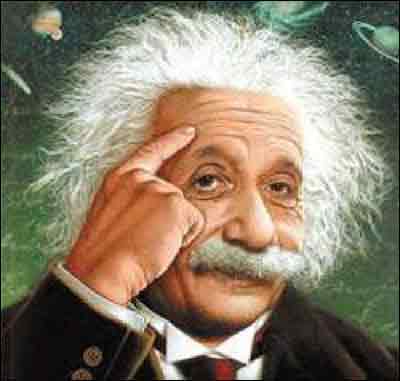 Game time
记忆大比拼

   
   教师展示迅速展示图片，由学生记忆。展示完之后，要求学生写出自己看到的图片相应的英语单词。
Let’s talk
This is the library.

This is the classroom.

This is the meeting room

熟知 this is 的句型用法。
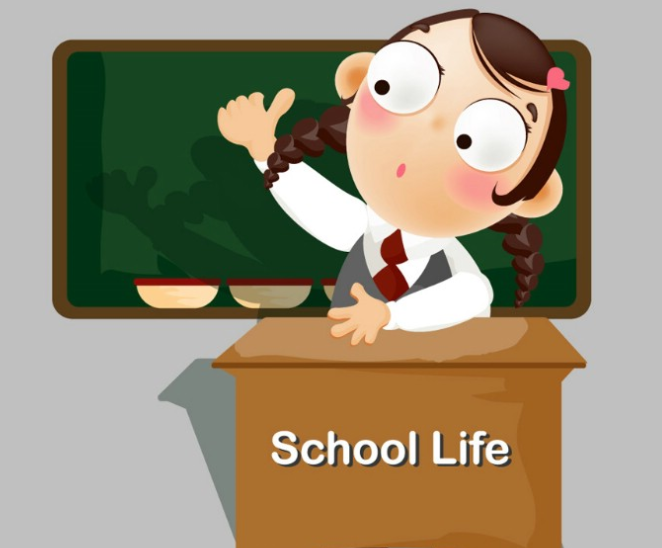 Let’s talk
Do you often come to the library?

Yes, I do. I often borrow books from the library.  / No, I don’t.
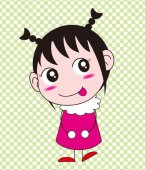 Let’s talk
Do you often have meetings here?

Yes, we will have a meeting this afternoon. 

注：这里的will表示将来发生的事情。比如说现在是上午，我说我们下去有会，那么就是未来要发生的事情。
Practise
运用上述学过的句型，在下列场景中进行角色扮演。
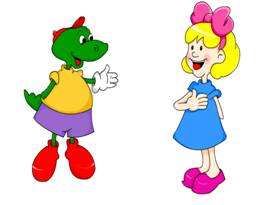 Practise
This is our classroom,

 We are learning here.
Practise
This is our playground.

We are playing here.
Homework
造句！！
make sentences


运用学过的单词进行造句。加深新单词的记忆。